Tietoasiantuntijan johdolla parempaan ajatteluun – älykkäämpään työskentelyyn
STKS:n seminaari 16.11.2015
Hanna Lahtinen
Sisältö
Taustaa

Kolme maisemaa ohjaukseen
	perinteinen ohjaaminen
	IL-valmiuksien ohjaaminen
	tietokäytäntöjen kehittäminen

Miten tietoasiantuntijan osaaminen tuottaa parempaa ajattelua ja älykkäämpää työskentelyä
Esityksen lähtökohdat
Ammattikorkeakoulut perustettiin 20-30 vuotta sitten vahvistamaan alueellista toimintaympäristöä ja työelämää

Periaatteena on ammatillisen osaamisen ja asiantuntijuuden kehittäminen ns. teoriaa ja käytäntöä yhdistämällä

Omaan työtehtävääni sisältynyt amk-kirjaston kehittäminen vuodesta 1993 alkaen 

7 vuotta informaatikkona 
15 vuotta johtajana ja 6 vuotta tutkijana

Nykyinen työyhteisöni on Opetuksen ja tki:n tieto- ja julkaisupalvelut ammattikorkeakoulussa

Henkilöstöä yksikössä on tällä hetkellä 18, 
palvelutoimintaa 7 osoitteessa
Työelämän murros
Työelämän murros, sekä akateeminen että ammatillinen
Katoavat ammatit ja asiantuntijuudet, konekirjoittajat
Uudistuvat ammatit ja asiantuntijuudet, valokuvaamot
Uudet ammatit ja asiantuntijuudet, datapölynkerääjä

Yhteiskunta edellyttää tehokkuutta
Tuloksia vähemmällä ajalla, työskentelyllä ja hlöstömäärällä
> Älykkäämpää työskentelyä

Asiantuntijayhteisöjen muutos
Käytännöt, välineet, tilat, ajankohdat, vuorovaikutus 
Käytäntöyhteisöjä, joita luonnehtii jäykkyys ja muuttumattomuus

Innovatiiviset tietoyhteisöt (Engeström, Hakkarainen & kumpp)
Keskeistä oppiminen
Tavoitteena ylittää aiempi osaaminen ja tekeminen
Haastavat myös lähiyhteisöt toimintaympäristössään
Tarina työelämästä
Valtion liikelaitos, jonka tehtävänä on tuottaa toimitiloja ja niihin liittyviä palveluja

Uudistettuja toimintatapoja – pyrkimys älykkäämpään toimintaan – oppimisyhteisöihin - innovatiivisiin työyhteisöihin
Asiantuntijoiden ns. klinikkatyöskentelyt
Säännölliset tavoitteelliset kokoontumiset

Asiantuntijoiden työskentelyssä ei tietokäytäntöjen osaamista
Miten tietoa haetaan, valitaan ja filtteröidään, mikä tieto on merkityksellistä, miten ja kuka määrittää merkityksellisen tiedon, tiedon integrointi, rikastaminen …
Keskustelut etenevät mutu-tiedolla, vailla suuntaa ja kytkemistä tietokäytäntöjä työkäytäntöihin ja tavoitteisiin
Tietoasiantuntijat ohjaajina
Parempaa ajattelua – älykkäämpää työskentelyä?
Miten nämä ihmiset ovat valmistuneet työelämään ilman kunnollisia informaatiolukutaitojen valmiuksia?
Näitkö äskeisessä tarinassa tietoasiantuntijan osaamiselle ja ohjaukselle roolia?

Ohjaamme tulevia asiantuntijoita ja ammattilaisia, kun he kouluttautuvat työelämään
Hakemaan tietokannoista dokumentoituja tiedonlähteitä
Muotoilemaan hyvin muotoiltuja hakulausekkeita
Lehtorin antamaa oppimistehtävää varten
Yksilön oppimisen tarpeisiin

Onko ohjauksemme vaikuttavaa? Minkälaista osaamista yhteiskunta asiantuntijoiltaan ja ammattilaisiltaan edellyttää?
Kolme maisemaa
Sekä koulutusta että työelämää varten

Perinteinen tiedonhankinnan ohjaaminen  
Tietoasiantuntija mallintaa tiedonhankinnan ja –haun välineiden, menetelmien ja tiedonlähteiden arvioinnin taitoja
Yksilöiden oppiminen
Koulutuksen konteksti

Informaatiolukutaitojen valmiuksien jakaminen 
Tietoasiantuntija osallistuu tiedon jakamisen, rikastamisen ja tuottamisen prosesseihin 
Työelämätyyppiset yhteisölliset tietokäytännöt
Esim. hankkeiden ja projektien oppimisyhteisöt

Työelämän tietokäytäntöjen kehittäminen 
Tietokäytännöt nivoutuvat työkäytäntöihin
Tietoasiantuntija kehittää ja luo yhteisön tietokäytäntöjä 
Työelämän konteksteissa
Hanke oppimisympäristönä
Totutusta poikkeavat odotukset. Tunne ’osaamisesta’ katoaa
Maisema muuttuu oudoksi 

Uudenlaiset toiminnat, käytännöt ja odotukset virittävät osaamisen kehittymisen perustaa

Rutiininomaisesta työskentelystä poikkeaminen havahduttaa, mikä on perusta ajattelulle ja reflektoinnille

Reflektoinnin kautta on mahdollisuus oppia ja kehittyä

Tietoasiantuntija osa oppimisyhteisöä
Tietokäytäntöjen kehittäjä
Työelämässä erit pelisäännöt ja toimintatavat kuin koulutuksessa

Tietoasiantuntijalla ei ole roolia yksilöiden oppimisessa
Kokeneiden asiantuntijoiden tiedon prosessointi, jossa kyse asiantuntijoiden kokemuksiin perustuvasta tai syvällisestä oppimisprosessista

Tietoasiantuntijalla on roolia yhteisön tietokäytäntöjen kehittämisessä
Tällaisessa oppimisyhteisössä kaikki ovat yhtälailla asiantuntijoita kuin oppijoitakin
Uudet tiedon luomisen käytännöt, tilanteet ja kontekstit

Tietoasiantuntija osa innovatiivisia tietoyhteisöjä
Tietokäytäntöjen kehittäjä
Uuteen maisemaan siirtyminen
https://youtu.be/Hyv39DxQlFM
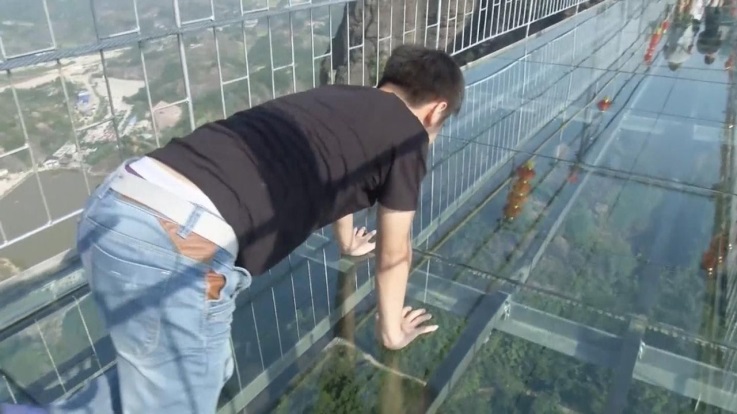 Koulutuksen ja työelämän IL:n erot
Miten tietoasiantuntijan osaaminen tuottaa parempaa ajattelua ja älykkäämpää työskentelyä
Kaikkia maisemia tarvitaan

Asiantuntijatyön reflektointia: kestävän osaamisen aikaansaaminen
Ohjauksen painopisteen pohdinta: hankintataitoja vai muita taitoja 
Muita taitoja esim. 
ajattelemisen taidot, kysymisen taidot, tiedon merkityksellistämisen taidot, auktorisointi- ja argumentointitaidot, tiedolla vaikuttamisen taidot
tiedon jakaminen, integroiminen, rikastaminen, filtteröinti, muotoileminen, tuottaminen, käyttäminen yhteisöllisesti
Hakeutumista sinne, missä opiskelijat ja asiantuntijat luontaisesti työskentelevät
Kiitos osallistumisesta!
Hanna Lahtinen
hanna.lahtinen@laurea.fi